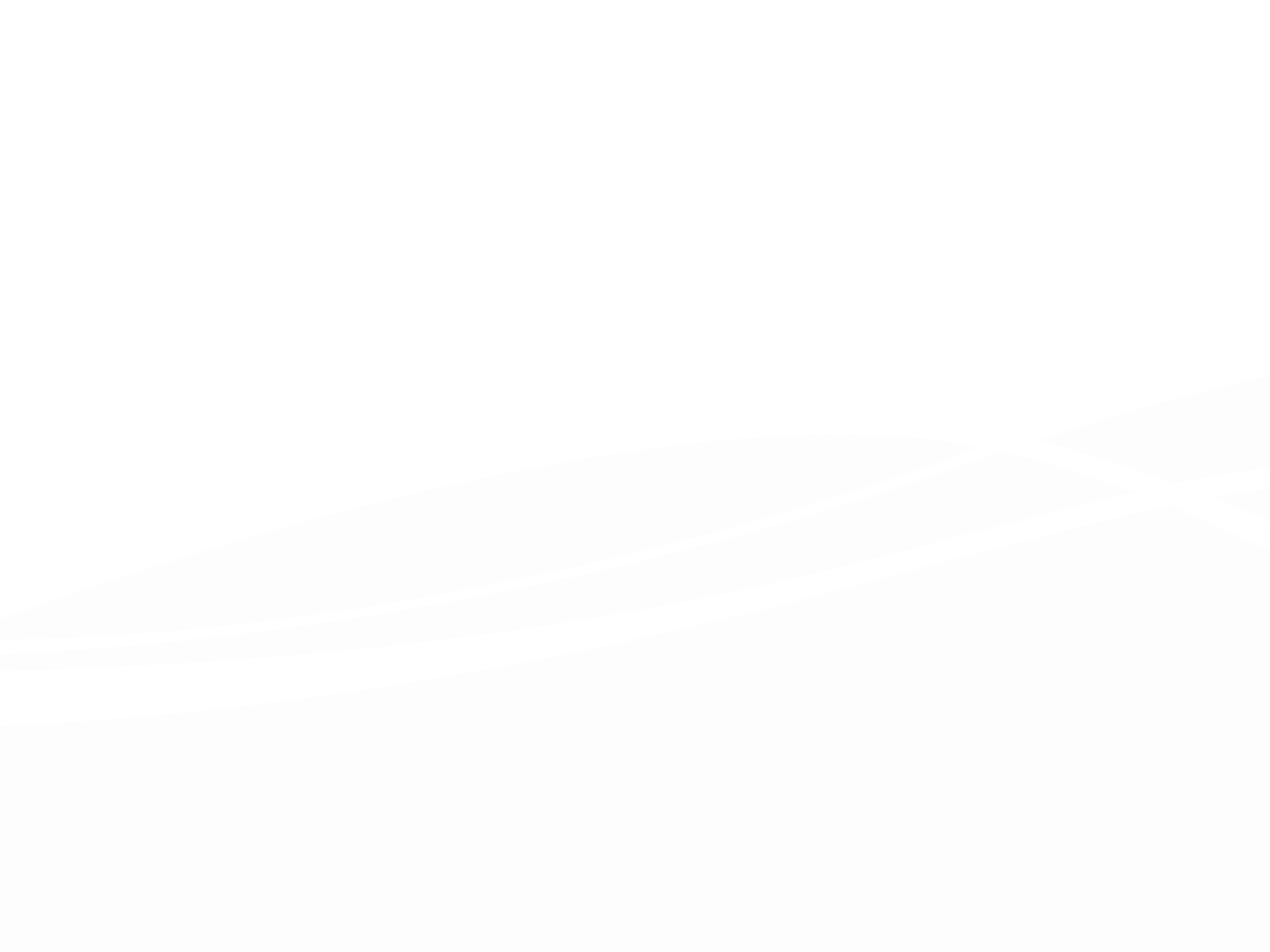 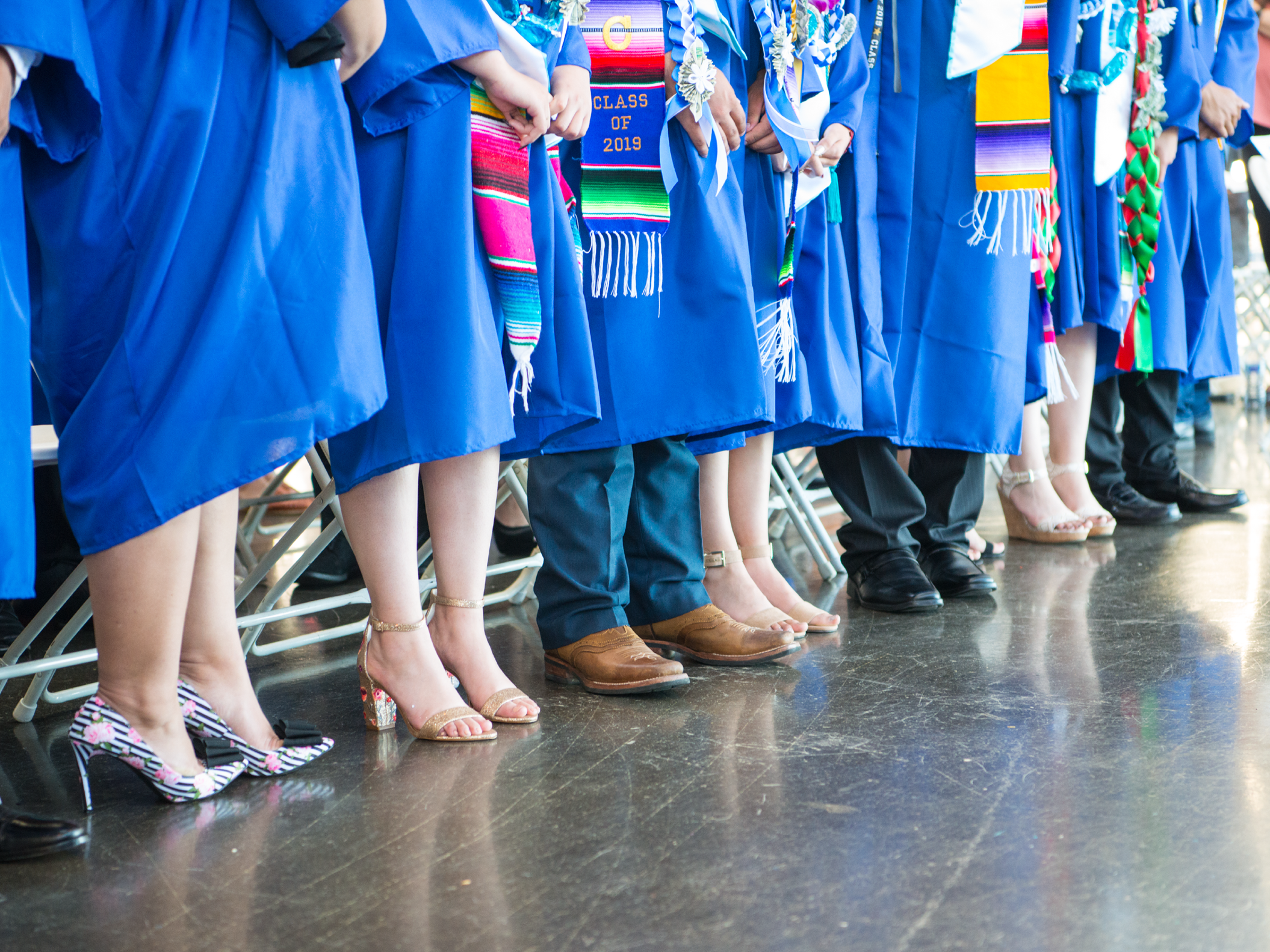 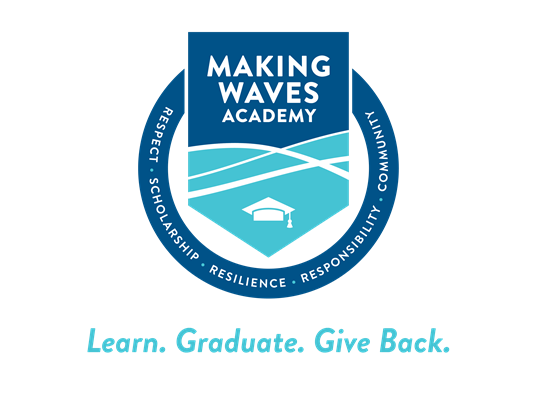 ASB Board Report - March 2021 
ASB MembersMarch 11, 2021
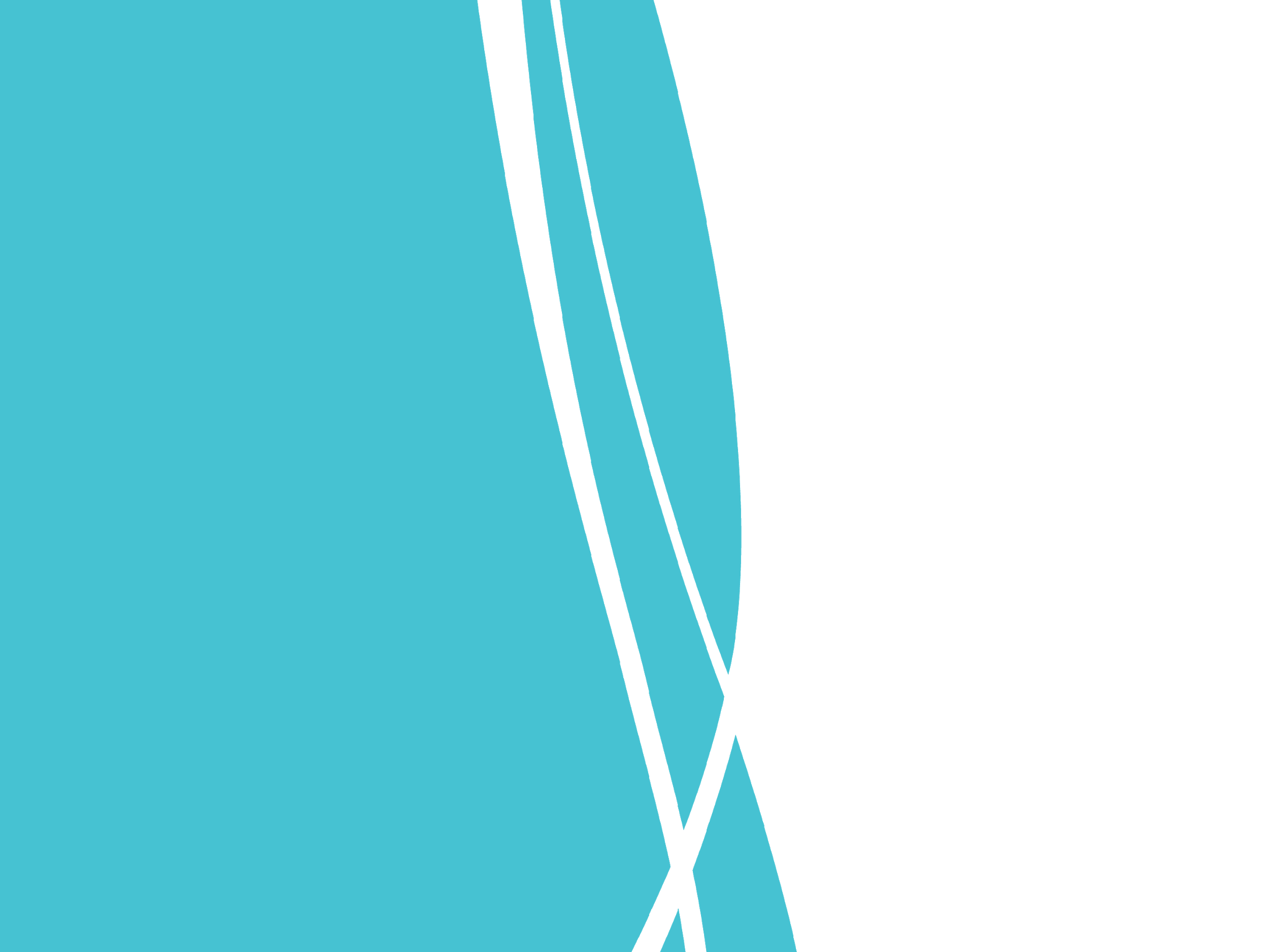 Successes 
Challenges
Priorities
Questions & Conversation
Table of 
Contents
2
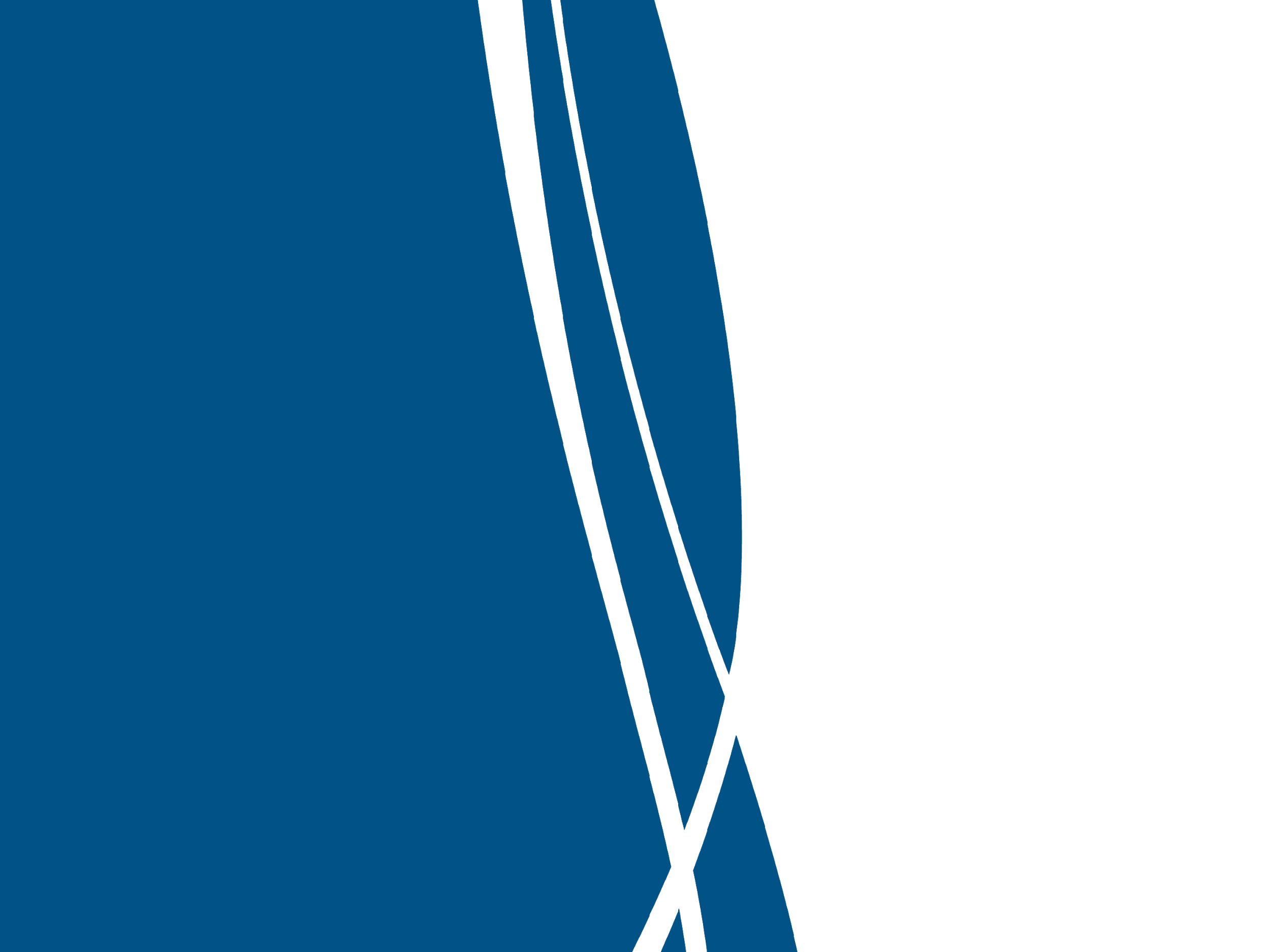 Successes
3
Successes
ASB meeting with school leaders
Mr. Siapno & Ms. Chavez
Ms. Harper-Cotton 
Started the conversation around testing and mental health for all students
Ms. Heather
Spring Spirit Week
Planning and Advisory Materials 
Continued progress on the student portal 
ASB community building Friday meetings
4
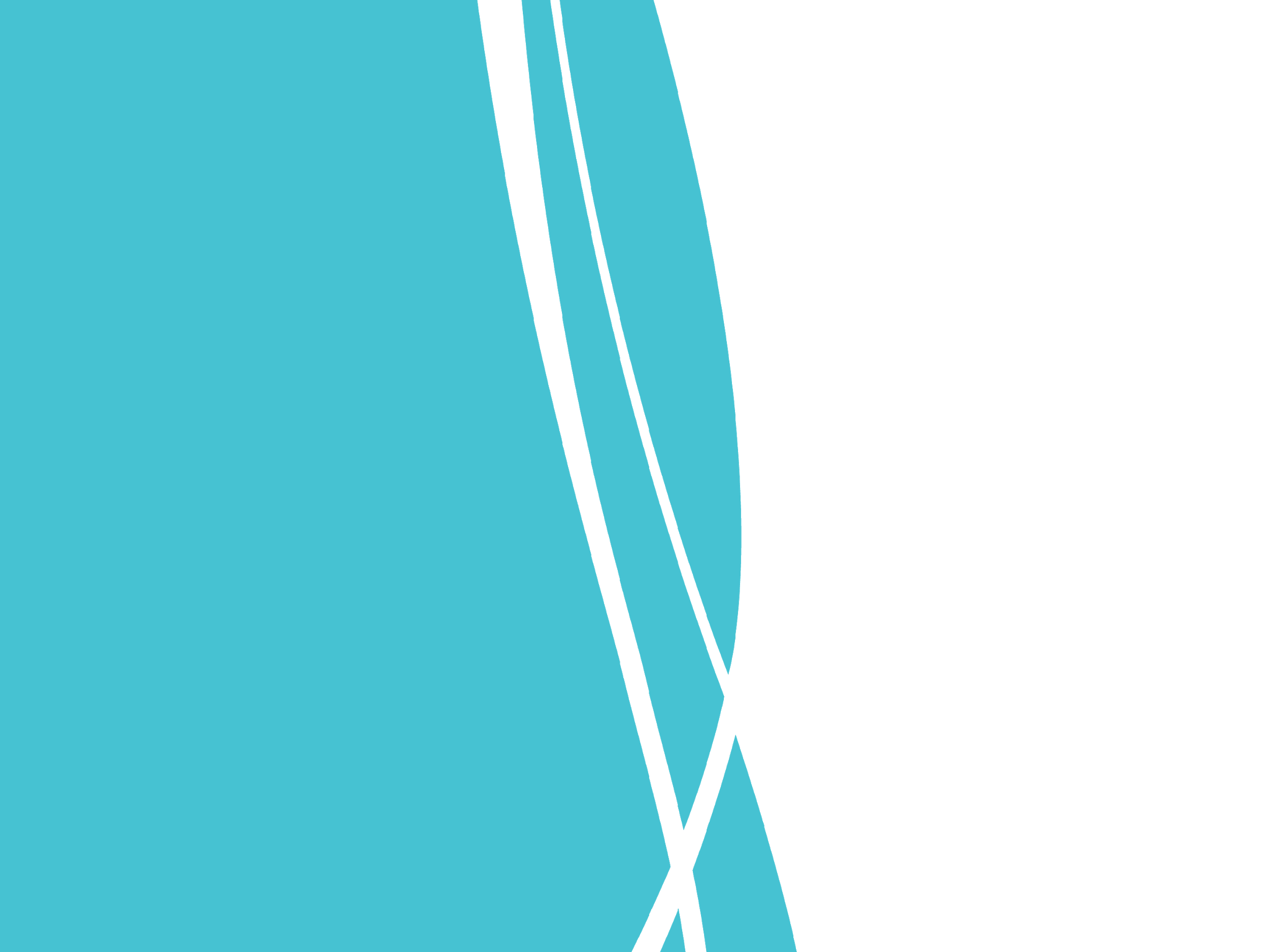 Challenges
5
Challenges
Communication
Students - reminding them to check their emails
Teachers and staff - response time  
Getting students to engage 
Turning cameras on
Opting into student clubs
Responding to surveys
6
[Speaker Notes: Challenges remain the same as last meeting]
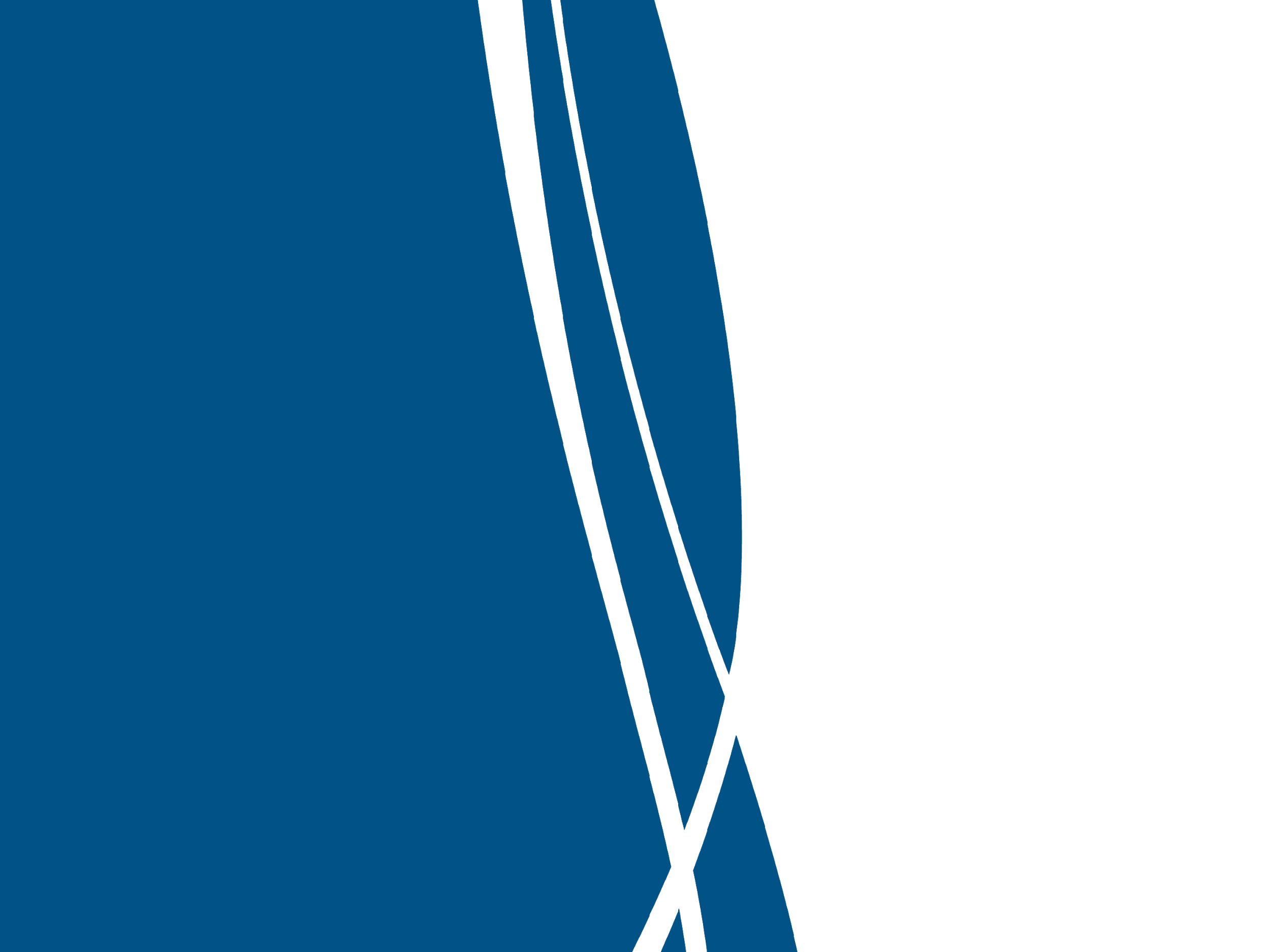 Priorities
7
Priorities
Ensuring the Student Portal can go live 
Creating informative and creative material to help students feel prepared and engaged for upcoming state testing 

Finding new and more ways to encourage student engagement in extracurricular activities and synchronous instruction 
Getting ready for the 2021-2022 ASB Elections
8
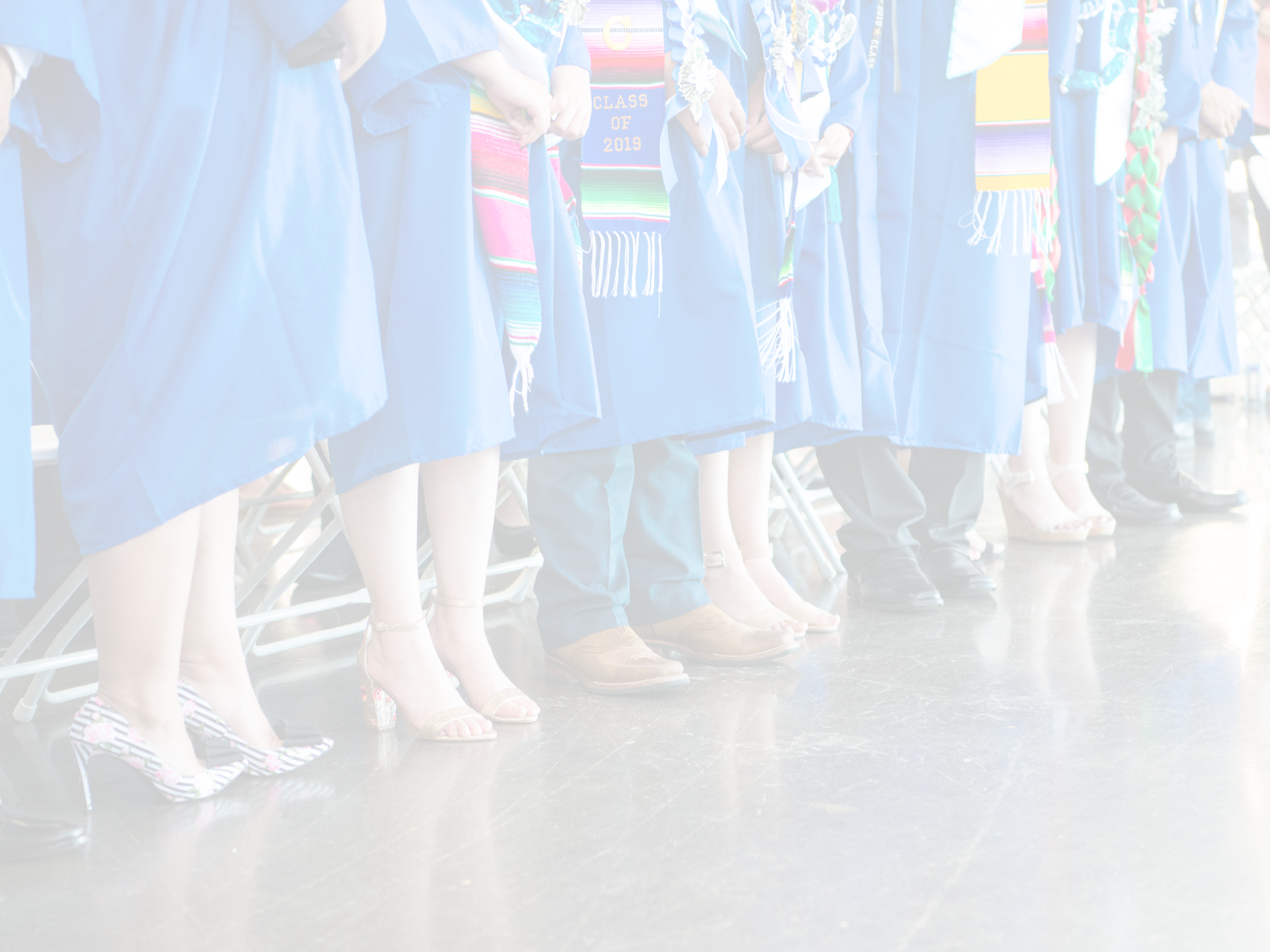 Questions & Conversation
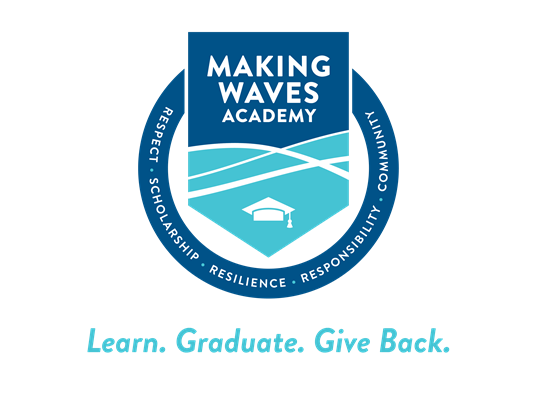 9